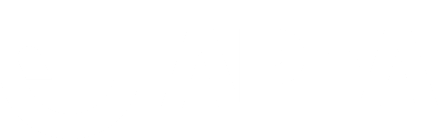 Open Hearing on March 2024 House Session Materials
Brandi Hamilton
Speaker of the House, APhA House of Delegates
For Every Pharmacist. For All of Pharmacy.
pharmacist.com
[Speaker Notes: Brandi:   Welcome to the 2024 APhA House of Delegates Open Hearing on March House Session Materials.  I am Brandi Hamilton, Speaker of the APhA House of Delegates.  

Other support on this call is being provided by the Chair of the 2023-2024 House of Delegates Policy Committee and Policy Reference Committee Chair Mary Klein, the Chair of the 2023-2024 New Business Review Committee, Andrew Bzowyckyj, as well as APhA Staff Members:

Brian Wall (Senior Director, APhA Executive Office, Governance & Foundation Programs)
Brittany Botescu (Senior Manager, Governance & Policy)
Wendy Gaitwood (Project Manager, Governance)]
Webinar Information
Dial-in and use access code and audio pin on your control panel to limit audio issues and background noise during the webinar.

Submit your comments/questions during the webinar using the chat box on your control panel or email HOD@aphanet.org

Select “raise hand” button to request to speak and you will be recognized by the moderators as time permits. 

Note: all comments/questions received will be considered by the Policy Reference Committee and New Business Review Committee

This webinar is being recorded for future access on the House of Delegates webpage, www.pharmacist.com/apha-house-delegates
pharmacist.com
2
[Speaker Notes: Brandi: Review the information on this slide]
Webinar Information
Webinar scheduled for 60 minutes
5 minutes for overview 
50 minutes for reports
Policy Reference Committee
New Business Review Committee
5 minutes for wrap up & general information

Moderators will clarify issues, but will not engage in debate
pharmacist.com
3
[Speaker Notes: Brandi: Review the information on this slide]
APhA Policy Development Roadmap
APhA-APPM/APRS/ASP Joint Policy Standing Committee
APhA House of Delegates
APhA Members
APhA Board of Trustees
1
2
APhA Staff
3
Webinar
State Associations
IDEA
Gov’t Affairs
IDEA
APhA 
House of Delegates 
Policy Committee
Public
IDEA
APhA-APPM/APRS/ASP Joint Policy Standing Committee
PROPOSED Policy Statements
APhA House of Delegates
4
APhA Board of Trustees
6
5
Webinar
ADOPTED 
Policy Statements
ACTION
Proposes 
Implementation PLANS
pharmacist.com
4
[Speaker Notes: Brandi: What you see on your screen now is a brief overview of APhA’s policy process.  Right now, we are at step 4 and the input leading up to the House in Orlando in March.]
Current Policy Information
APhA House of Delegates Current Adopted Policy Statement Manual
Online searchable database 
Online PDF version
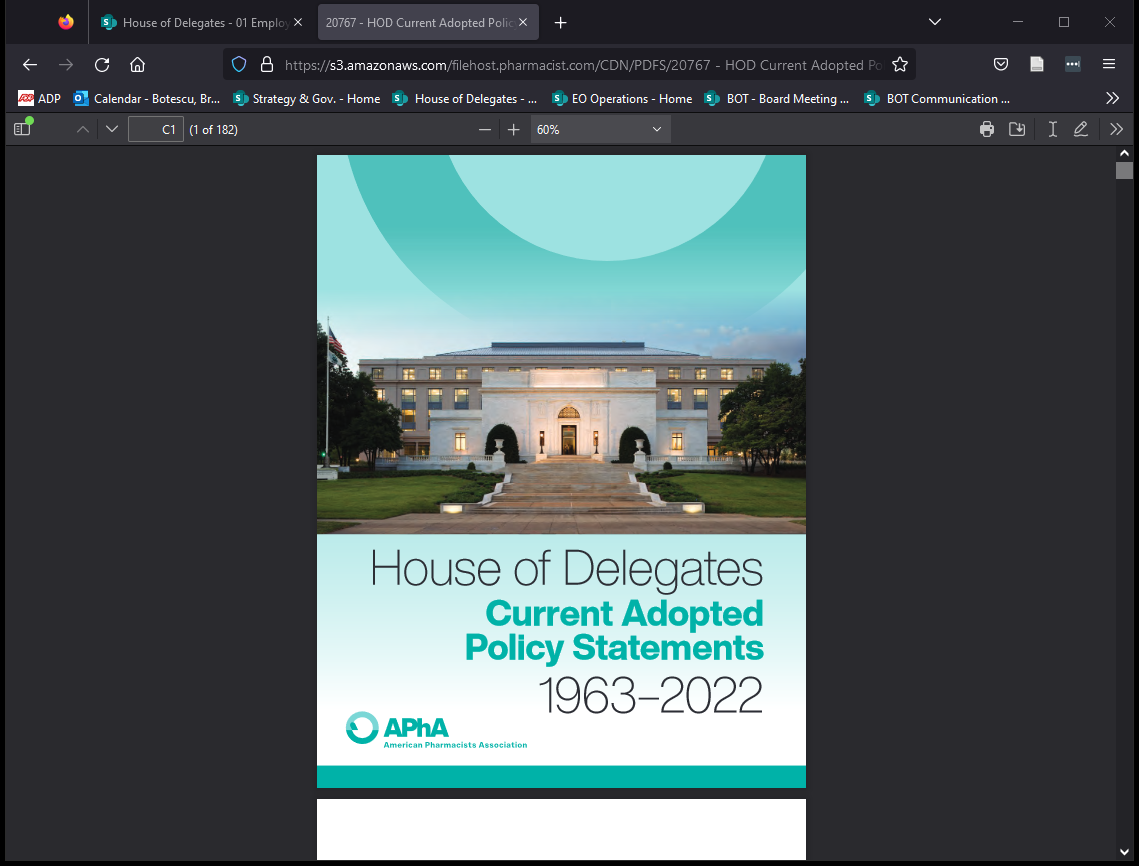 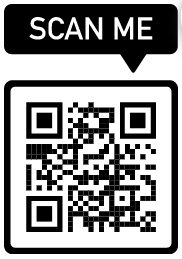 pharmacist.com/hod
5
[Speaker Notes: Brandi: For your reference as we go through proposed policy statements for the 2024 House of Delegates, you may refer to the policy manual throughout this presentation, either via the online searchable database or PDF booklet version. Both are available on the House of Delegates homepage at pharmacist.com/hod or via the QR code on the screen.]
Recommendations of the 2023-2024 Policy Reference Committee
[Speaker Notes: Brandi: I will now turn it over to Mary Klein, Chair of the Policy Reference Committee, to provide an overview of the recommendations of the Policy Reference Committee]
Policy Reference Committee
Mary Klein, Chair
Nicholas Capote
Dalton Fabian
Neelam “Nelly” Gazarian
Christopher Harlow
Amy Kennedy
Matthew Lacroix
Scott Tomerlin
pharmacist.com
7
[Speaker Notes: Mary:  Before we get started, I’d like to thank the members of the 2023-2024 Policy Reference Committee for their hard work reviewing your feedback from two open hearing webinars.  These individuals met virtually and developed recommendations on the 12 proposed policy statements that we will review this evening.  **Read names of committee members**]
Policy Reference Committee Recommendations
The committee met twice in January 2024, following two Proposed Policy Statement Open Hearings held in December 2023
pharmacist.com
8
[Speaker Notes: Mary: Review the information on this slide

For statements where the committee recommended amendments, a brief summary of the rationale will be provided. All recommendations and related background can be found in the Policy Reference Committee Report, which is provided in the webinar handout tab, as well as on the 2024 APhA House of Delegates materials website. Which you can find via pharmacist.com/hod]
Policy Reference Committee Recommendations
Topic #1: Artificial Intelligence Use in Pharmacy Practice

The APhA Policy Reference Committee recommends adoption of the following as amended.
	
APhA opposes use of artificial intelligence in place of the pharmacist’s professional judgment or access to a pharmacist.
The Policy Reference Committee recommends adoption as amended, to reflect delegate feedback around clarity and tone. The committee’s intent is to convey clear opposition for the replacement of a pharmacists’ professional judgment by artificial intelligence, while being mindful not to set an alarmist tone. The committee considers patient access to a pharmacist to be implied by mention of pharmacist’s professional judgment.
9
[Speaker Notes: Mary: Review the information on this slide

The recommendation for Topic #1, Statement #1, is to _______ as __________. *Brief summary of amendment shown on screen*]
Policy Reference Committee Recommendations
Topic #1: Artificial Intelligence Use in Pharmacy Practice

The APhA Policy Reference Committee recommends adoption of the following as written.
	
APhA calls on the profession of pharmacy and all related organizations to proactively assess and respond to the evolving role of artificial intelligence in pharmacy practice and workforce dynamics.
The Policy Reference Committee recommends adoption as written, commending its innovative and proactive spirit. The committee also notes this statement as written is appropriately broad to include all of pharmacy and all related parties who may play a role in development of the role of artificial intelligence in pharmacy practice.
10
[Speaker Notes: Mary: Review the information on this slide

The recommendation for Topic #1, Statement #2, is to _______ as __________.]
Policy Reference Committee Recommendations
Topic #1: Artificial Intelligence Use in Pharmacy Practice

The APhA Policy Reference Committee recommends adoption of the following as written.
 
APhA encourages judicious use of artificial intelligence by pharmacists and pharmacy personnel as a tool to elevate pharmacy practice and enhance patient care.
The Policy Reference Committee recommends adoption as written, as the proposed statement balances judicious use of artificial intelligence with an innovative and open approach to enhancing the profession.
11
[Speaker Notes: Mary: Review the information on this slide

The recommendation for Topic #1, Statement #3, is to _______ as __________.]
Policy Reference Committee Recommendations
Topic #1: Artificial Intelligence Use in Pharmacy Practice

The APhA Policy Reference Committee recommends adoption of the following as written.
	
APhA advocates for the integration of pharmacists into the development, design, validation, implementation, and maintenance of artificial intelligence solutions.
The Policy Reference Committee recommends adoption as written, supporting pharmacists’ involvement and agency in the creation of artificial intelligence solutions, as opposed to these solutions being imposed on them by another party. The committee considers all aspects of artificial intelligence solutions to be captured within the broad categories outlined in the language as written.
12
[Speaker Notes: Mary: Review the information on this slide

The recommendation for Topic #1, Statement #4, is to _______ as __________.]
Policy Reference Committee Recommendations
Topic #1: Artificial Intelligence Use in Pharmacy Practice

The APhA Policy Reference Committee recommends adoption of the following as amended.
	
APhA calls on regulatory bodies, employers, and other relevant parties to develop laws, regulations, and policies, procedures, and as applicable rules for artificial intelligence to ensure patient safety, privacy, public awareness, and public protection.
The Policy Reference Committee recommends adoption as amended, to reflect standardized regulatory language, “laws, regulations and policies”, as recommended by the 2023-2024 APhA Policy Review Committee.
13
[Speaker Notes: Mary: Review the information on this slide

The recommendation for Topic #1, Statement #5, is to _______ as __________. *Brief summary of amendment shown on screen*]
Policy Reference Committee Recommendations
Topic #1: Artificial Intelligence Use in Pharmacy Practice

The APhA Policy Reference Committee recommends adoption of the following as written.
	
APhA calls on those providing artificial intelligence solutions to implement processes that identify and mitigate bias and misinformation in artificial intelligence.
The Policy Reference Committee recommends adoption as written. While the committee considered questions posed by delegates around limitations of data inputs, this concept is effectively captured in the proposed statement as written.
14
[Speaker Notes: Mary: Review the information on this slide

The recommendation for Topic #1, Statement #6, is to _______ as __________.]
Policy Reference Committee Recommendations
Topic #1: Artificial Intelligence Use in Pharmacy Practice

The APhA Policy Reference Committee recommends adoption of the following as amended.
	
APhA advocates for education providers to facilitate, and pharmacy personnel to seek out, education and training on trustworthy artificial intelligence and its lawful, ethical, and clinical use.
The Policy Reference Committee recommends adoption as amended, following delegate feedback to combine the concepts of Topic #1 Statements #7 and #8. The committee is in alignment with the original intent to place responsibility on both education providers to create education content, and also on individual pharmacy practitioners to seek out artificial intelligence content. After some discussion, an opportunity was identified to consolidate both concepts into one statement as amended.
15
[Speaker Notes: Mary: Review the information on this slide

The recommendation for Topic #1, Statement #7, is to _______ as __________. *Brief summary of amendment shown on screen*]
Policy Reference Committee Recommendations
Topic #1: Artificial Intelligence Use in Pharmacy Practice

The APhA Policy Reference Committee recommends rejection of the following as written.
 
APhA calls on pharmacists and pharmacy personnel to seek out education and training on trustworthy artificial intelligence and its lawful, ethical, and clinical use.
The Policy Reference Committee recommends rejection as written, following delegate feedback to combine the concepts of Topic #1 Statements #7 and #8. The committee is in alignment with the original intent to place responsibility on both education providers to create education content, and also on individual pharmacy practitioners to seek out artificial intelligence content. After some discussion, an opportunity was identified to consolidate both concepts into one statement as amended. (Statement #7)
16
[Speaker Notes: Mary: Review the information on this slide

The recommendation for Topic #1, Statement #1, is to _______ as __________. *Brief summary of rejection rationale shown on screen*]
Artificial Intelligence Use in Pharmacy Practice
APhA opposes use of artificial intelligence in place of the pharmacist’s professional judgment or access to a pharmacist. 
APhA calls on the profession of pharmacy and all related organizations to proactively assess and respond to the evolving role of artificial intelligence in pharmacy practice and workforce dynamics.
APhA encourages judicious use of artificial intelligence by pharmacists and pharmacy personnel as a tool to elevate pharmacy practice and enhance patient care. 
APhA advocates for the integration of pharmacists into the development, design, validation, implementation, and maintenance of artificial intelligence solutions. 
APhA calls on regulatory bodies, employers, and other relevant parties to develop laws, regulations, and policies, procedures, and as applicable rules for artificial intelligence to ensure patient safety, privacy, public awareness, and public protection.
APhA calls on those providing artificial intelligence solutions to implement processes that identify and mitigate bias and misinformation in artificial intelligence. 
APhA advocates for education providers to facilitate, and pharmacy personnel to seek out, education and training on trustworthy artificial intelligence and its lawful, ethical, and clinical use. 
APhA calls on pharmacists and pharmacy personnel to seek out education and training on trustworthy artificial intelligence and its lawful, ethical, and clinical use.
17
[Speaker Notes: Mary: Here’s an overview of all 8 proposed policy statements and recommendations from the Policy Reference Committee for Artificial Intelligence Use in Pharmacy Practice topic.]
Artificial Intelligence Use in Pharmacy Practice
APhA opposes use of artificial intelligence in place of the pharmacist’s professional judgment. 
APhA calls on the profession of pharmacy and all related organizations to proactively assess and respond to the evolving role of artificial intelligence in pharmacy practice and workforce dynamics.
APhA encourages judicious use of artificial intelligence by pharmacists and pharmacy personnel as a tool to elevate pharmacy practice and enhance patient care. 
APhA advocates for the integration of pharmacists into the development, design, validation, implementation, and maintenance of artificial intelligence solutions. 
APhA calls on regulatory bodies, employers, and other relevant parties to develop laws, regulations, and policies as applicable for artificial intelligence to ensure patient safety, privacy, public awareness, and public protection.
APhA calls on those providing artificial intelligence solutions to implement processes that identify and mitigate bias and misinformation in artificial intelligence. 
APhA advocates for education providers to facilitate, and pharmacy personnel to seek out, education and training on trustworthy artificial intelligence and its lawful, ethical, and clinical use.
18
[Speaker Notes: Mary: Here’s a “cleaned up” overview of all 8 proposed recommendations (which would translate to 7 statements) from the Policy Reference Committee for Artificial Intelligence Use in Pharmacy Practice topic.]
Policy Reference Committee Recommendations
Topic #2: Cybersecurity in Pharmacy

The APhA Policy Reference Committee recommends adoption of the following as written.

APhA advocates for implementation and maintenance of cybersecurity systems, safeguards, and response mechanisms to mitigate risk and minimize harm or disruption for all pharmacies and related parties who manage or access electronic health and business information.
The Policy Reference Committee recommends adoption as written. The committee determined that this language effectively captures the intent to advocate for implementation of all cybersecurity measures necessary to protect electronic health and business information.
19
[Speaker Notes: Mary: Review the information on this slide

The recommendation for Topic #2, Statement #1, is to _______ as __________.]
Policy Reference Committee Recommendations
Topic #2: Cybersecurity in Pharmacy

The APhA Policy Reference Committee recommends adoption of the following as written.

APhA advocates for all pharmacies and related business entities responsible for electronic health and business information to have cyber liability insurance or an equivalent self-funded plan to protect all relevant parties in the event of a cyberattack and data breach.
The Policy Reference Committee recommends adoption as written, noting that this statement captures the intent to advocate for appropriate protections and insurances in as evergreen a manner as possible.
20
[Speaker Notes: Mary: Review the information on this slide

The recommendation for Topic #2, Statement #2, is to _______ as __________.]
Policy Reference Committee Recommendations
Topic #2: Cybersecurity in Pharmacy

The APhA Policy Reference Committee recommends adoption of the following as amended.

APhA advocates for education providers to integrate facilitate, and pharmacy personnel to seek out, education and training on cybersecurity laws, regulations, and best practices. on protection of electronic health and business information into their education and training programs.
The Policy Reference Committee recommends adoption as amended, following delegate feedback to combine the concepts of Topic #2 Statements #3 and #4. The committee is in alignment with the original intent to place responsibility on both education providers to create education content and individual pharmacy practitioners to seek out this content. After some discussion, an opportunity was identified to consolidate both concepts into one statement as amended.
21
[Speaker Notes: Mary: Review the information on this slide

The recommendation for Topic #2, Statement #3, is to _______ as __________. *Brief summary of amendment shown on screen*]
Policy Reference Committee Recommendations
Topic #2: Cybersecurity in Pharmacy

The APhA Policy Reference Committee recommends rejection of the following as written.
 
APhA calls for the pharmacy workforce to seek out education and training on cybersecurity laws, regulations, and best practices on protection of electronic health and business information.
The Policy Reference Committee recommends rejection as written, following delegate feedback to combine the concepts of Topic #2 Statements #3 and #4. The committee is in alignment with the original intent to place responsibility on both education providers to create education content and individual pharmacy practitioners to seek out this content. After some discussion, an opportunity was identified to consolidate both concepts into one statement as amended. (Statement #3)
22
[Speaker Notes: Mary: Review the information on this slide

The recommendation for Topic #2, Statement #4, is to _______ as __________. *Brief summary of rejection rationale shown on screen*]
Cybersecurity in Pharmacy
APhA advocates for implementation and maintenance of cybersecurity systems, safeguards, and response mechanisms to mitigate risk and minimize harm or disruption for all pharmacies and related parties who manage or access electronic health and business information. 
APhA advocates for all pharmacies and related business entities responsible for electronic health and business information to have cyber liability insurance or an equivalent self-funded plan to protect all relevant parties in the event of a cyberattack and data breach. 
APhA advocates for education providers to integrate facilitate, and pharmacy personnel to seek out, education and training on cybersecurity laws, regulations, and best practices. on protection of electronic health and business information into their education and training programs. 
APhA calls for the pharmacy workforce to seek out education and training on cybersecurity laws, regulations, and best practices on protection of electronic health and business information.
23
[Speaker Notes: Mary: Here’s an overview of all 4 proposed policy statements and recommendations from the Policy Reference Committee for the Cybersecurity in Pharmacy topic]
Cybersecurity in Pharmacy
APhA advocates for implementation and maintenance of cybersecurity systems, safeguards, and response mechanisms to mitigate risk and minimize harm or disruption for all pharmacies and related parties who manage or access electronic health and business information. 
APhA advocates for all pharmacies and related business entities responsible for electronic health and business information to have cyber liability insurance or an equivalent self-funded plan to protect all relevant parties in the event of a cyberattack and data breach. 
APhA advocates for education providers to facilitate, and pharmacy personnel to seek out, education and training on cybersecurity laws, regulations, and best practices.
24
[Speaker Notes: Mary: Here’s an overview of all 4 proposed policy statements and recommendations from the Policy Reference Committee for the Cybersecurity in Pharmacy topic]
Policy Reference Committee Report
TIME FOR DISCUSSION
[Speaker Notes: Mary: And with that, I’ll turn it over to Speaker Hamilton to facilitate any questions. 

Brandi: Thank you, Chair Klein. Now that we’ve had the opportunity to hear each recommendation, we have a few minutes to circle back and allow for additional comments or questions on any of the new business review committee recommendations.  

We will follow the same procedures as before:  If you have any comments or questions, please click on the “raise your hand” button or use the “Chat” features to type your question/comment using the technology on your screen.

**Staff read questions or comments and turn it back over to Speaker once finished** 

**Brandi can transition (around 2:20pm or 6:20pm ET)**]
Recommendations of the 2023-2024 New Business Review Committee
[Speaker Notes: Brandi: Thank you very much Chair Klein. Shifting gears a bit, we will now move into Recommendations of the New Business Review Committee. Which I’ll turn over to Chair Andrew Bzowyckyj.]
New Business Review Committee
Andrew Bzowyckyj, Chair
Trisha Chandler
Juanita Draime
Jeff Hamper
Christopher Johnson
Brooke Kulusich
William Lee
John Pieper
Natalie Young
pharmacist.com
27
[Speaker Notes: Andrew:  Before we get started, I’d like to recognize the members of the 2024 New Business Review Committee.
These individuals met virtually and developed recommendations on the 11 New Business Items that we will review this evening.  **Read names of committee members**

A number of committee members are participating in this webinar, and the full committee will consider these items after the New Business Review Committee Open Hearing during the annual meeting.]
New Business Review Committee Recommendations
The committee met twice in February 2024, following two Proposed Policy Statement Open Hearings held in February 2024, related to 11 New Business Items (25 statements total).
pharmacist.com
28
[Speaker Notes: Andrew: Review the information on this slide

For statements where the committee recommended amendments, a brief summary of the rationale will be provided. All recommendations and related background can be found in the New Business Review Committee Report, which is provided in the webinar handout tab, and coming soon to the 2024 APhA House of Delegates materials website. Although you can find the original New Business Items on the HOD site, via pharmacist.com/hod]
NBI #1: 2015 Disaster Preparedness Introduced by: Briana Rider, on behalf of United States Public Health Service (USPHS) Commissioned Corps, Federal Caucus
The APhA New Business Review Committee recommends adoption of New Business Item #1 Whole Numbered Statement #1 as written.
	
APhA encourages pharmacist involvement in surveillance, mitigation, preparedness, planning, response, and recovery related to natural, technological, or human-caused incidents.
29
[Speaker Notes: Andrew: Review the information on this slide

The recommendation for NBI #1, Statement #1, is to _______ as __________.]
NBI #1: 2015 Disaster Preparedness Introduced by: Briana Rider, on behalf of United States Public Health Service (USPHS) Commissioned Corps, Federal Caucus
NBI Motion: To adopt the following policy statement as amended and part of the existing 2015 Disaster Preparedness policy

APhA encourages pharmacist involvement in surveillance, mitigation, preparedness, planning, response, and recovery related to natural, technological, or human-caused incidents terrorism and infectious diseases. 
 
The APhA New Business Review Committee recommends adoption of New Business Item #1 Whole Numbered Statement #1 as written.
	
APhA encourages pharmacist involvement in surveillance, mitigation, preparedness, planning, response, and recovery related to natural, technological, or human-caused incidents.
30
[Speaker Notes: (Another way to visualize the recommendation, and progression from NBI language, to new primary language, to NBRC recommendation)

Andrew: Review the information on this slide]
NBI #2: Community Pharmacy Methadone Dispensing for Opioid Use DisorderIntroduced by: Matthew Lacroix, on behalf of Rhode Island Delegation
The APhA New Business Review Committee recommends adoption of New Business Item #2 Whole Numbered Statement #1 as written.
	
APhA supports changes in laws, regulations, and policies to permit DEA-registered and trained opioid treatment program clinicians and other providers the ability to prescribe methadone for opioid use disorder and offer referrals to addiction specialist physicians according to patient need.
31
[Speaker Notes: Andrew: Review the information on this slide

The recommendation for NBI #2, Statement #1, is to _______ as __________.]
NBI #2: Community Pharmacy Methadone Dispensing for Opioid Use DisorderIntroduced by: Matthew Lacroix, on behalf of Rhode Island Delegation
The APhA New Business Review Committee recommends adoption of New Business Item #2 Whole Numbered Statement #2 as amended.
	
APhA supports changes in laws, regulations, and policies to permit community pharmacy dispensing of methadone for opioid use disorder and appropriate compensation reimbursement for these services.
The New Business Review Committee recommends the term “compensation” when describing appropriate payment of pharmacists for these services.
32
[Speaker Notes: Andrew: Review the information on this slide

The recommendation for NBI #2, Statement #2, is to _______ as __________. *Brief summary of amendment shown on screen*]
NBI #2: Community Pharmacy Methadone Dispensing for Opioid Use DisorderIntroduced by: Matthew Lacroix, on behalf of Rhode Island Delegation
The APhA New Business Review Committee recommends adoption of New Business Item #2 Whole Numbered Statement #3 as written.
	
APhA supports partnerships and collaborations to increase patient access to opioid treatment programs (OTPs) and clinicians.
33
[Speaker Notes: Andrew: Review the information on this slide

The recommendation for NBI #2, Statement #3, is to _______ as __________.]
NBI #2: Community Pharmacy Methadone Dispensing for Opioid Use DisorderIntroduced by: Matthew Lacroix, on behalf of Rhode Island Delegation
The APhA New Business Review Committee recommends adoption of New Business Item #2 Whole Numbered Statement #4 as written.
	
APhA advocates for interprofessional education on laws, regulations, and policies regarding office-based prescribing and community pharmacy dispensing of methadone in curricula, postgraduate training, and continuing professional development programs of all health professions.
34
[Speaker Notes: Andrew: Review the information on this slide

The recommendation for NBI #2, Statement #4, is to _______ as __________. *Brief summary of amendment shown on screen*]
NBI #3: 2012, 2009 Collective BargainingIntroduced by: Stephanie Gernant, on behalf of APhA-APRS with support from APhA-APPM
The APhA New Business Review Committee recommends adoption of New Business Item #3 Whole Numbered Statement #1 as written.
	
APhA affirms the United Nations’ Universal Declaration of Human Rights that collective bargaining is a fundamental human right.
35
[Speaker Notes: Andrew: Review the information on this slide

The recommendation for NBI #3, Statement #1, is to _______ as __________.]
NBI #3: 2012, 2009 Collective BargainingIntroduced by: Stephanie Gernant, on behalf of APhA-APRS with support from APhA-APPM
NBI Motion: To adopt the following policy statement as written and part of the existing 2012, 2009 collective bargaining policy

APhA affirms the United Nations’ Universal Declaration of Human Rights that collective bargaining is a fundamental human right.

APhA supports pharmacists’ participation in organizations that promote the discretion or professional prerogatives exercised by pharmacists in their practice, including the provision of patient care.

APhA supports the rights of pharmacists to negotiate with their respective employers for working conditions that will foster compliance with the standards of patient care as established by the profession.

(JAPhA. 39(4) 447; July/August 1999) (Reviewed 2001) (Reviewed 2007) (JAPhA. NS52(4):458; July/August 2012) (Reviewed 2017) (Reviewed 2019) (Reviewed 2020)
36
[Speaker Notes: (Another way to visualize the recommendation, and progression from NBI language, to new primary language, to NBRC recommendation)

Andrew: Review the information on this slide]
NBI #4: Pharmacists Roles in Sexually Transmitted Infection Prevention & Treatment in Underserved PatientsIntroduced by: Mahwish Yousaf, on behalf of APhA-APPM (CUP SIG)
The APhA New Business Review Committee recommends adoption of New Business Item #4 Whole Numbered Statement #1 as written.
	
APhA recognizes that pharmacists play a vital role in improving outcomes in patients with or at risk of sexually transmitted infections, particularly in underserved patient populations.
37
[Speaker Notes: Andrew: Review the information on this slide

The recommendation for NBI #4, Statement #1, is to _______ as __________.]
NBI #4: Pharmacists Roles in Sexually Transmitted Infection Prevention & Treatment in Underserved PatientsIntroduced by: Mahwish Yousaf, on behalf of APhA-APPM (CUP SIG)
The APhA New Business Review Committee recommends adoption of New Business Item #4 Whole Numbered Statement #2 as amended.
	
APhA supports the pharmacist's role in the development of education and resources, particularly for individuals with Sexually Transmitted Infections (STIs), Expedited Partner Therapy (EPT), Pre-Exposure Prophylaxis (PrEP), and Post-Exposure Prophylaxis (PEP) in order to increase awareness and access, particularly in underserved patient populations.
The New Business Review Committee recommends removal of the phrase “particularly in underserved patient populations”, to broaden the policy to capture pharmacists’ role in development of education and resources for all patient populations.
38
[Speaker Notes: Andrew: Review the information on this slide

The recommendation for NBI #4, Statement #2, is to _______ as __________. *Brief summary of amendment shown on screen*]
NBI #4: Pharmacists Roles in Sexually Transmitted Infection Prevention & Treatment in Underserved PatientsIntroduced by: Mahwish Yousaf, on behalf of APhA-APPM (CUP SIG)
The APhA New Business Review Committee recommends adoption of New Business Item #4 Whole Numbered Statement #3 as amended.
	
APhA advocates for revision of state practice acts to permit pharmacists to provide timely pharmacotherapy for individuals with Sexually Transmitted Infections (STIs), Expedited Partner Therapy (EPT), Pre-Exposure Prophylaxis (PrEP), and Post-Exposure Prophylaxis (PEP) therapy, particularly in under-served communities.
The New Business Review Committee recommends removal of the phrase “particularly in underserved patient populations”, to broaden the policy to capture pharmacists’ authorities and role in providing this care for all patient populations.
39
[Speaker Notes: Andrew: Review the information on this slide

The recommendation for NBI #4, Statement #3, is to _______ as __________. *Brief summary of amendment shown on screen*]
NBI #5: Access to RadiopharmaceuticalsIntroduced by: Jessica Comstock, on behalf of APhA-APPM (Nuclear SIG)
The APhA New Business Review Committee recommends adoption of New Business Item #5 Whole Numbered Statement #1 as amended.
	
APhA advocates for policy and legislation laws, regulations, and policies that increase patient access to radiopharmaceuticals.
The New Business Review Committee recommends amendment to align with the standardized recommendation by the Policy Review Committee around regulatory language.
40
[Speaker Notes: Andrew: Review the information on this slide

The recommendation for NBI #5, Statement #1, is to _______ as __________. *Brief summary of amendment shown on screen*]
NBI #6: 2020, 2015 Integrated Nationwide Prescription Drug Monitoring ProgramIntroduced by: Molly Nichols, on behalf of APhA-APPM (PPCA SIG)
The APhA New Business Review Committee recommends adoption of New Business Item #6 Whole Numbered Statement #6 as amended.
	
APhA supports the use of interprofessional advisory boards, that include pharmacists, to coordinate collaborative efforts for (a) compiling, analyzing, and using prescription drug monitoring program (PDMP) data trends related to identify controlled substance use in a manner other than prescribed, and/or fraud; (b) providing focused provider education and patient referral to treatment programs; and (c) supporting research activities on the impact of PDMPs.
The New Business Review Committee recommends amendment, to more accurately and narrowly capture the policy’s intent of identifying controlled substance use in a manner other than prescribed.
41
[Speaker Notes: Andrew: Review the information on this slide

The recommendation for NBI #6, Statement #6, is to _______ as __________. *Brief summary of amendment shown on screen*]
NBI #6: 2020, 2015 Integrated Nationwide Prescription Drug Monitoring ProgramIntroduced by: Molly Nichols, on behalf of APhA-APPM (PPCA SIG)
NBI Motion: To adopt the following policy statement as amended and part of the existing 2020, 2015 Integrated Nationwide Prescription Drug Monitoring Program policy

APhA supports the use of interprofessional advisory boards, that include pharmacists, to coordinate collaborative efforts for (a) compiling, analyzing, and using prescription drug monitoring program (PDMP) data trends related to controlled substance use in a manner other than prescribed misuse, abuse, and/or fraud; (b) providing focused provider education and patient referral to treatment programs; and (c) supporting research activities on the impact of PDMPs.  
 
The APhA New Business Review Committee recommends adoption of New Business Item #6 Statement #6 (Statement #6 of original policy language) as amended.

APhA supports the use of interprofessional advisory boards, that include pharmacists, to coordinate collaborative efforts for (a) compiling, analyzing, and using prescription drug monitoring program (PDMP) data trends related to identify controlled substance use in a manner other than prescribed, and/or fraud; (b) providing focused provider education and patient referral to treatment programs; and (c) supporting research activities on the impact of PDMPs.
42
[Speaker Notes: (Another way to visualize the recommendation, and progression from NBI language, to new primary language, to NBRC recommendation)

Andrew: Review the information on this slide]
NBI #7: 2019, 2016 Substance Use DisorderIntroduced by: Molly Nichols, on behalf of APhA-APPM (PPCA SIG)
The APhA New Business Review Committee recommends adoption of New Business Item #7 Whole Numbered Statement #1 as amended.
	
APhA supports legislative, regulatory laws, regulations, policies, and private sector efforts that include pharmacists' input and that will balance patients’/consumers' need for access to medications for legitimate medical purposes with the need to prevent the diversion and use of medications in a manner other than prescribed.
The committee recommends incorporation of amendments as proposed by the Policy Review Committee to standardize regulatory language, in addition to amendments proposed by the new business item.
43
[Speaker Notes: Andrew: Review the information on this slide

The recommendation for NBI #7, Statement #1, is to _______ as __________. *Brief summary of amendment shown on screen*]
NBI #7: 2019, 2016 Substance Use DisorderIntroduced by: Molly Nichols, on behalf of APhA-APPM (PPCA SIG)
NBI Motion: To adopt the following policy statement as amended and part of the existing 2019, 2016 Substance Use Disorder policy
APhA supports legislative, regulatory, and private sector efforts that include pharmacists' input and that will balance patient/consumers' need for access to medications for legitimate medical purposes with the need to prevent the diversion and use of medications in a manner other than prescribed, misuse, and abuse of medications. 
 
The APhA New Business Review Committee recommends adoption of New Business Item #7 Statement #1 as amended.
APhA supports laws, regulations, policies, and private sector efforts that include pharmacists' input and that will balance patients’/consumers' need for access to medications for legitimate medical purposes with the need to prevent the diversion and use of medications in a manner other than prescribed.
The committee recommends incorporation of amendments as proposed by the Policy Review Committee to standardize regulatory language, in addition to amendments proposed by the new business item.
44
[Speaker Notes: (Another way to visualize the recommendation, and progression from NBI language, to new primary language, to NBRC recommendation)

Andrew: Review the information on this slide]
NBI #8: 2014 Controlled Substances and Other Medications with the Potential for Abuse and Use of Opioid Reversal AgentsIntroduced by: Molly Nichols, on behalf of APhA-APPM (PPCA SIG)
The APhA New Business Review Committee recommends adoption of New Business Item #8 Whole Numbered Statement #1 as written.
	
APhA supports education for pharmacists and student pharmacists to address issues of pain management, palliative care, appropriate use of opioid reversal agents in opioid-associated emergencies, drug diversion, and substance use disorders.
45
[Speaker Notes: Andrew: Review the information on this slide

The recommendation for NBI #8, Statement #1, is to _______ as __________.]
NBI #8: 2014 Controlled Substances and Other Medications with the Potential for Abuse and Use of Opioid Reversal AgentsIntroduced by: Molly Nichols, on behalf of APhA-APPM (PPCA SIG)
NBI Motion: To adopt the following policy statement as amended and part of the existing 2014 Controlled Substances and Other Medications with the Potential for Abuse and Use of Opioid Reversal Agents policy
 
APhA supports education for pharmacists and student pharmacists to address issues of pain management, palliative care, appropriate use of opioid reversal agents in opioid-associated emergencies overdose, drug diversion, and substance use -related and addictive disorders. 
 
The APhA New Business Review Committee recommends adoption of New Business Item #8 Statement #1 as written.
 
APhA supports education for pharmacists and student pharmacists to address issues of pain management, palliative care, appropriate use of opioid reversal agents in opioid-associated emergencies, drug diversion, and substance use disorders.
46
[Speaker Notes: (Another way to visualize the recommendation, and progression from NBI language, to new primary language, to NBRC recommendation)

Andrew: Review the information on this slide]
NBI #8: 2014 Controlled Substances and Other Medications with the Potential for Abuse and Use of Opioid Reversal AgentsIntroduced by: Molly Nichols, on behalf of APhA-APPM (PPCA SIG)
The APhA New Business Review Committee recommends adoption of New Business Item #8 Whole Numbered Statement #2 as written.
	
APhA supports recognition of pharmacists as the health care providers who must exercise professional judgment in the assessment of a patient's conditions to fulfill corresponding responsibility for the use of controlled substances and other medications with the potential for use in a manner other than prescribed and/or diversion.
47
[Speaker Notes: Andrew: Review the information on this slide

The recommendation for NBI #8, Statement #2, is to _______ as __________.]
NBI #8: 2014 Controlled Substances and Other Medications with the Potential for Abuse and Use of Opioid Reversal AgentsIntroduced by: Molly Nichols, on behalf of APhA-APPM (PPCA SIG)
NBI Motion: To adopt the following policy statement as amended and part of the existing 2014 Controlled Substances and Other Medications with the Potential for Abuse and Use of Opioid Reversal Agents policy
APhA supports recognition of pharmacists as the health care providers who must exercise professional judgment in the assessment of a patient's conditions to fulfill corresponding responsibility for the use of controlled substances and other medications with the potential for misuse, abuse, use in a manner other than prescribed and/or diversion. 
 
The APhA New Business Review Committee recommends adoption of New Business Item #8 Statement #2 as written.
APhA supports recognition of pharmacists as the health care providers who must exercise professional judgment in the assessment of a patient's conditions to fulfill corresponding responsibility for the use of controlled substances and other medications with the potential for use in a manner other than prescribed and/or diversion.
48
[Speaker Notes: (Another way to visualize the recommendation, and progression from NBI language, to new primary language, to NBRC recommendation)

Andrew: Review the information on this slide]
NBI #8: 2014 Controlled Substances and Other Medications with the Potential for Abuse and Use of Opioid Reversal AgentsIntroduced by: Molly Nichols, on behalf of APhA-APPM (PPCA SIG)
The APhA New Business Review Committee recommends adoption of New Business Item #8 Whole Numbered Statement #3 as written.
	
APhA supports pharmacists' access to and use of prescription monitoring programs to identify and prevent drug use in a manner other than prescribed and/or diversion.
49
[Speaker Notes: Andrew: Review the information on this slide

The recommendation for NBI #8, Statement #3, is to _______ as __________.]
NBI #8: 2014 Controlled Substances and Other Medications with the Potential for Abuse and Use of Opioid Reversal AgentsIntroduced by: Molly Nichols, on behalf of APhA-APPM (PPCA SIG)
NBI Motion: To adopt the following policy statement as amended and part of the existing 2014 Controlled Substances and Other Medications with the Potential for Abuse and Use of Opioid Reversal Agents policy
 
APhA supports pharmacists' access to and use of prescription monitoring programs to identify and prevent drug misuse, abuse, use in a manner other than prescribed and/or diversion. 
 
The APhA New Business Review Committee recommends adoption of New Business Item #8 Statement #3 as written.
 
APhA supports pharmacists' access to and use of prescription monitoring programs to identify and prevent drug use in a manner other than prescribed and/or diversion.
50
[Speaker Notes: (Another way to visualize the recommendation, and progression from NBI language, to new primary language, to NBRC recommendation)

Andrew: Review the information on this slide]
NBI #8: 2014 Controlled Substances and Other Medications with the Potential for Abuse and Use of Opioid Reversal AgentsIntroduced by: Molly Nichols, on behalf of APhA-APPM (PPCA SIG)
The APhA New Business Review Committee recommends adoption of New Business Item #8 Whole Numbered Statement #4 as amended.
	
APhA supports the development and implementation of state and federal laws and regulations that permit pharmacists to furnish independently prescribe opioid reversal agents to prevent deaths due to opioid associated emergencies.
The New Business Review Committee recommends incorporation of standardized language recommended by the Policy Review Committee, related to the replacement of contemporary language.
51
[Speaker Notes: Andrew: Review the information on this slide

The recommendation for NBI #8, Statement #4, is to _______ as __________. *Brief summary of amendment shown on screen*]
NBI #8: 2014 Controlled Substances and Other Medications with the Potential for Abuse and Use of Opioid Reversal AgentsIntroduced by: Molly Nichols, on behalf of APhA-APPM (PPCA SIG)
NBI Motion: To adopt the following policy statement as amended and part of the existing 2014 Controlled Substances and Other Medications with the Potential for Abuse and Use of Opioid Reversal Agents policy
APhA supports the development and implementation of state and federal laws and regulations that permit pharmacists to furnish opioid reversal agents to prevent deaths due to opioid-related associated emergencies deaths due to overdose. 
 
The APhA New Business Review Committee recommends adoption of New Business Item #8 Statement #4 as amended.
APhA supports the development and implementation of state and federal laws and regulations that permit pharmacists to furnish independently prescribe opioid reversal agents to prevent deaths due to opioid associated emergencies.
The New Business Review Committee recommends incorporation of standardized language recommended by the Policy Review Committee, related to the replacement of contemporary language.
52
[Speaker Notes: (Another way to visualize the recommendation, and progression from NBI language, to new primary language, to NBRC recommendation)

Andrew: Review the information on this slide]
NBI #8: 2014 Controlled Substances and Other Medications with the Potential for Abuse and Use of Opioid Reversal AgentsIntroduced by: Molly Nichols, on behalf of APhA-APPM (PPCA SIG)
The APhA New Business Review Committee recommends adoption of New Business Item #8 Whole Numbered Statement #5 as written.
	
APhA supports the pharmacist's role in selecting appropriate therapy and dosing and initiating and providing education about the proper use of opioid reversal agents to prevent deaths due to opioid-associated emergencies.
53
[Speaker Notes: Andrew: Review the information on this slide

The recommendation for NBI #8, Statement #5, is to _______ as __________.]
NBI #8: 2014 Controlled Substances and Other Medications with the Potential for Abuse and Use of Opioid Reversal AgentsIntroduced by: Molly Nichols, on behalf of APhA-APPM (PPCA SIG)
NBI Motion: To adopt the following policy statement as amended and part of the existing 2014 Controlled Substances and Other Medications with the Potential for Abuse and Use of Opioid Reversal Agents policy
 
APhA supports the pharmacist's role in selecting appropriate therapy and dosing and initiating and providing education about the proper use of opioid reversal agents to prevent deaths due to opioid-related deaths due to overdoseassociated emergencies.  
 
The APhA New Business Review Committee recommends adoption of New Business Item #8 Statement #5 as written.
 
APhA supports the pharmacist's role in selecting appropriate therapy and dosing and initiating and providing education about the proper use of opioid reversal agents to prevent deaths due to opioid-associated emergencies.
54
[Speaker Notes: (Another way to visualize the recommendation, and progression from NBI language, to new primary language, to NBRC recommendation)

Andrew: Review the information on this slide]
NBI #9: 2003, 1971 Security: Pharmacists' Responsibility Introduced by: Molly Nichols, on behalf of APhA-APPM (PPCA SIG)
The APhA New Business Review Committee recommends rejection of New Business Item #9 Whole Numbered Statement #1 as written.
APhA encourages pharmacists to voluntarily remove all proprietary drug products with potential for misuse, abuse, use in a manner other than prescribed or adverse drug interactions from general sales areas and to make their dispensing the personal responsibility of the pharmacist.
The New Business Review Committee recommends rejection as written, to return to original language; 

APhA encourages pharmacists to voluntarily remove all proprietary drug products with potential for misuse, abuse, or adverse drug interactions from general sales areas and to make their dispensing the personal responsibility of the pharmacist.  

The New Business Review Committee discussed concerns of unintended implications to this policy as written, and thus recommends rejection as written. The committee also recommends ultimate review by a future Policy Review Committee for consideration to either be amended further or archived.
55
[Speaker Notes: Andrew: Review the information on this slide

The recommendation for NBI #9, Statement #1, is to _______ as __________. *Brief summary of amendment shown on screen*]
NBI #9: 2003, 1971 Security: Pharmacists' Responsibility Introduced by: Molly Nichols, on behalf of APhA-APPM (PPCA SIG)
NBI Motion: Adopt the following policy statement as amended and part of the existing 2003, 1971 Security: Pharmacists’ Responsibility policy

APhA encourages pharmacists to voluntarily remove all proprietary drug products with potential for misuse, abuse, use in a manner other than prescribed or adverse drug interactions from general sales areas and to make their dispensing the personal responsibility of the pharmacist.  
 
The APhA New Business Review Committee recommends rejection of New Business Item #9 Statement #1 as written.
The New Business Review Committee recommends rejection as written, to return to original language; 

APhA encourages pharmacists to voluntarily remove all proprietary drug products with potential for misuse, abuse, or adverse drug interactions from general sales areas and to make their dispensing the personal responsibility of the pharmacist.  

The New Business Review Committee discussed concerns of unintended implications to this policy as written, and thus recommends rejection as written. The committee also recommends ultimate review by a future Policy Review Committee for consideration to either be amended further or archived.
56
[Speaker Notes: (Another way to visualize the recommendation, and progression from NBI language, to new primary language, to NBRC recommendation)

Andrew: Review the information on this slide]
NBI #10: 2019 Patient-Centered Care of People Who Inject Non-Medically Sanctioned Psychotropic or Psychoactive SubstancesIntroduced by: Molly Nichols, on behalf of APhA-APPM (PPCA SIG)
The APhA New Business Review Committee recommends adoption of New Business Item #10 Whole Numbered Statement #1 as written.
	
APhA encourages state legislatures and boards of pharmacy to revise laws and regulations to support the patient-centered care of people who use non-medically sanctioned psychotropic or psychoactive substances.
57
[Speaker Notes: Andrew: Review the information on this slide

The recommendation for NBI #10, Statement #1, is to _______ as __________.]
NBI #10: 2019 Patient-Centered Care of People Who Inject Non-Medically Sanctioned Psychotropic or Psychoactive SubstancesIntroduced by: Molly Nichols, on behalf of APhA-APPM (PPCA SIG)
NBI Motion: To adopt the following policy statement as amended and part of the existing 2019 Patient-Centered Care of People Who Inject Non-Medically Sanctioned Psychotropic or Psychoactive Substances policy
 
APhA encourages state legislatures and boards of pharmacy to revise laws and regulations to support the patient-centered care of people who use inject non-medically sanctioned psychotropic or psychoactive substances. 
 
The APhA New Business Review Committee recommends adoption of New Business Item #10 Statement #1 as written.
 
APhA encourages state legislatures and boards of pharmacy to revise laws and regulations to support the patient-centered care of people who use non-medically sanctioned psychotropic or psychoactive substances.
58
[Speaker Notes: (Another way to visualize the recommendation, and progression from NBI language, to new primary language, to NBRC recommendation)

Andrew: Review the information on this slide]
NBI #10: 2019 Patient-Centered Care of People Who Inject Non-Medically Sanctioned Psychotropic or Psychoactive SubstancesIntroduced by: Molly Nichols, on behalf of APhA-APPM (PPCA SIG)
The APhA New Business Review Committee recommends adoption of New Business Item #10 Whole Numbered Statement #2 as written.
	
To reduce the consequences of stigma associated with drug use, APhA supports the expansion of interprofessional harm reduction education in the curriculum of schools and colleges of pharmacy, postgraduate training, and continuing professional development programs.
59
[Speaker Notes: Andrew: Review the information on this slide

The recommendation for NBI #10, Statement #2, is to _______ as __________.]
NBI #10: 2019 Patient-Centered Care of People Who Inject Non-Medically Sanctioned Psychotropic or Psychoactive SubstancesIntroduced by: Molly Nichols, on behalf of APhA-APPM (PPCA SIG)
NBI Motion: To adopt the following policy statement as amended and part of the existing 2019 Patient-Centered Care of People Who Inject Non-Medically Sanctioned Psychotropic or Psychoactive Substances policy
 
To reduce the consequences of stigma associated with injection drug use, APhA supports the expansion of interprofessional harm reduction education in the curriculum of schools and colleges of pharmacy, postgraduate training, and continuing professional development programs. 
 
The APhA New Business Review Committee recommends adoption of New Business Item #10 Statement #2 as written.
 
To reduce the consequences of stigma associated with drug use, APhA supports the expansion of interprofessional harm reduction education in the curriculum of schools and colleges of pharmacy, postgraduate training, and continuing professional development programs.
60
[Speaker Notes: (Another way to visualize the recommendation, and progression from NBI language, to new primary language, to NBRC recommendation)

Andrew: Review the information on this slide]
NBI #10: 2019 Patient-Centered Care of People Who Inject Non-Medically Sanctioned Psychotropic or Psychoactive SubstancesIntroduced by: Molly Nichols, on behalf of APhA-APPM (PPCA SIG)
The APhA New Business Review Committee recommends adoption of New Business Item #10 Whole Numbered Statement #3 as written.
	
APhA encourages pharmacists to initiate, sustain, and integrate evidence-based harm reduction principles and programs into their practice to optimize the health of people who use non-medically sanctioned psychotropic or psychoactive substances.
61
[Speaker Notes: Andrew: Review the information on this slide

The recommendation for NBI #10, Statement #3, is to _______ as __________.]
NBI #10: 2019 Patient-Centered Care of People Who Inject Non-Medically Sanctioned Psychotropic or Psychoactive SubstancesIntroduced by: Molly Nichols, on behalf of APhA-APPM (PPCA SIG)
NBI Motion: To adopt the following policy statement as amended and part of the existing 2019 Patient-Centered Care of People Who Inject Non-Medically Sanctioned Psychotropic or Psychoactive Substances policy
 
APhA encourages pharmacists to initiate, sustain, and integrate evidence-based harm reduction principles and programs into their practice to optimize the health of people who use inject non-medically sanctioned psychotropic or psychoactive substances. 
 
The APhA New Business Review Committee recommends adoption of New Business Item #10 Statement #3 as written.
 
APhA encourages pharmacists to initiate, sustain, and integrate evidence-based harm reduction principles and programs into their practice to optimize the health of people who use non-medically sanctioned psychotropic or psychoactive substances.
62
[Speaker Notes: (Another way to visualize the recommendation, and progression from NBI language, to new primary language, to NBRC recommendation)

Andrew: Review the information on this slide]
NBI #10: 2019 Patient-Centered Care of People Who Inject Non-Medically Sanctioned Psychotropic or Psychoactive SubstancesIntroduced by: Molly Nichols, on behalf of APhA-APPM (PPCA SIG)
The APhA New Business Review Committee recommends adoption of New Business Item #10 Whole Numbered Statement #4 as amended.

APhA supports pharmacists' roles to provide and promote consistent, unrestricted, and immediate access to evidence-based, mortality- and morbidity-reducing interventions to enhance the health of people who use nonmedically sanctioned psychotropic or psychoactive substances and their communities, including sterile syringes, needles, and other safe injection equipment, syringe disposal, fentanyl test strips, immunizations, condoms, wound care supplies, pre- and post-exposure prophylaxis medications for human immunodeficiency virus (HIV), point-of-care testing for HIV and hepatitis C virus (HCV), opioid reversal medications agents, and medications for opioid use disorder.
The New Business Review Committee recommends amendment, to ensure consistent language of “opioid reversal agents” with this item and New Business Item #8 Statement #5. The committee favored “agents” in this case, to broaden language beyond medications if applicable.
63
[Speaker Notes: Andrew: Review the information on this slide

The recommendation for NBI #10, Statement #4, is to _______ as __________. *Brief summary of amendment shown on screen*]
NBI #10: 2019 Patient-Centered Care of People Who Inject Non-Medically Sanctioned Psychotropic or Psychoactive SubstancesIntroduced by: Molly Nichols, on behalf of APhA-APPM (PPCA SIG)
NBI Motion: To adopt the following policy statement as amended and part of the existing 2019 Patient-Centered Care of People Who Inject Non-Medically Sanctioned Psychotropic or Psychoactive Substances policy
APhA supports pharmacists' roles to provide and promote consistent, unrestricted, and immediate access to evidence-based, mortality- and morbidity-reducing interventions to enhance the health of people who use inject nonmedically sanctioned psychotropic or psychoactive substances and their communities, including sterile syringes, needles, and other safe injection equipment, syringe disposal, fentanyl test strips, immunizations, condoms, wound care supplies, pre- and post-exposure prophylaxis medications for human immunodeficiency virus (HIV), point-of-care testing for HIV and hepatitis C virus (HCV), opioid overdose reversal medications, and medications for opioid use disorder. 

The APhA New Business Review Committee recommends adoption of New Business Item #10 Statement #4 as amended.
APhA supports pharmacists' roles to provide and promote consistent, unrestricted, and immediate access to evidence-based, mortality- and morbidity-reducing interventions to enhance the health of people who use nonmedically sanctioned psychotropic or psychoactive substances and their communities, including sterile syringes, needles, and other safe injection equipment, syringe disposal, fentanyl test strips, immunizations, condoms, wound care supplies, pre- and post-exposure prophylaxis medications for human immunodeficiency virus (HIV), point-of-care testing for HIV and hepatitis C virus (HCV), opioid reversal medications agents, and medications for opioid use disorder.
The New Business Review Committee recommends amendment, to ensure consistent language of “opioid reversal agents” with this item and New Business Item #8 Statement #5. The committee favored “agents” in this case, to broaden language beyond medications if applicable.
64
[Speaker Notes: (Another way to visualize the recommendation, and progression from NBI language, to new primary language, to NBRC recommendation)

Andrew: Review the information on this slide]
NBI #10: 2019 Patient-Centered Care of People Who Inject Non-Medically Sanctioned Psychotropic or Psychoactive SubstancesIntroduced by: Molly Nichols, on behalf of APhA-APPM (PPCA SIG)
The APhA New Business Review Committee recommends adoption of New Business Item #10 Whole Numbered Statement #5 as written.
	
APhA urges pharmacists to refer people who use non-medically sanctioned psychotropic or psychoactive substances to specialists in mental health, infectious diseases, and substance use disorder treatment; to housing, vocational, harm reduction, and recovery support services; and to safe consumption facilities and syringe service programs.
65
[Speaker Notes: Andrew: Review the information on this slide

The recommendation for NBI #10, Statement #5, is to _______ as __________.]
NBI #10: 2019 Patient-Centered Care of People Who Inject Non-Medically Sanctioned Psychotropic or Psychoactive SubstancesIntroduced by: Molly Nichols, on behalf of APhA-APPM (PPCA SIG)
NBI Motion: To adopt the following policy statement as amended and part of the existing 2019 Patient-Centered Care of People Who Inject Non-Medically Sanctioned Psychotropic or Psychoactive Substances policy
APhA urges pharmacists to refer people who use inject non-medically sanctioned psychotropic or psychoactive substances to specialists in mental health, infectious diseases, and substance use disorder addiction treatment; to housing, vocational, harm reduction, and recovery support services; and to safe consumption facilities overdose prevention sites and syringe service programs.  
 
The APhA New Business Review Committee recommends adoption of New Business Item #10 Statement #5 as written.
APhA urges pharmacists to refer people who use non-medically sanctioned psychotropic or psychoactive substances to specialists in mental health, infectious diseases, and substance use disorder treatment; to housing, vocational, harm reduction, and recovery support services; and to safe consumption facilities and syringe service programs.
66
[Speaker Notes: (Another way to visualize the recommendation, and progression from NBI language, to new primary language, to NBRC recommendation)

Andrew: Review the information on this slide]
NBI #11: 2017, 2012 Contemporary Pharmacy PracticeIntroduced by: Wendy Mobley-Bukstein, on behalf APhA-APPM
The APhA New Business Review Committee recommends rejection of New Business Item #11 Whole Numbered Statement #1 as written.

APhA asserts that pharmacists should have the authority and support to practice to supports practice authorities based on the full extent of their pharmacists’ education, training, and experience into delivering patient care in all practice settings and activities.
The New Business Review Committee recommends rejection as written, to return to original language; 

APhA asserts that pharmacists should have the authority and support to practice to the full extent of their education, training, and experience in delivering patient care in all practice settings and activities.

The committee considers the original policy language to be stronger and more assertive to ensuring pharmacists’ have relevant authority and support to the full extent of their education, training, and experience.
67
[Speaker Notes: Andrew: Review the information on this slide

The recommendation for NBI #11, Statement #1, is to _______ as __________. *Brief summary of amendment shown on screen*]
NBI #11: 2017, 2012 Contemporary Pharmacy PracticeIntroduced by: Wendy Mobley-Bukstein, on behalf APhA-APPM
NBI Motion: To adopt the following policy statements as amended and part of the existing 2017, 2012 Contemporary Pharmacy Practice policy
APhA asserts that pharmacists should have the authority and support to practice to supports practice authorities based on the full extent of their pharmacists’ education, training, and experience into delivering patient care in all practice settings and activities.

The APhA New Business Review Committee recommends rejection of New Business Item #11 Statement #1 as written.
The New Business Review Committee recommends rejection as written, to return to original language; 

APhA asserts that pharmacists should have the authority and support to practice to the full extent of their education, training, and experience in delivering patient care in all practice settings and activities.

The committee considers the original policy language to be stronger and more assertive to ensuring pharmacists’ have relevant authority and support to the full extent of their education, training, and experience.
68
[Speaker Notes: (Another way to visualize the recommendation, and progression from NBI language, to new primary language, to NBRC recommendation)

Andrew: Review the information on this slide]
NBI #11: 2017, 2012 Contemporary Pharmacy PracticeIntroduced by: Wendy Mobley-Bukstein, on behalf APhA-APPM
The APhA New Business Review Committee recommends adoption of New Business Item #11 Whole Numbered Statement #2 as written.
 
APhA opposes burdensome legal and regulatory requirements beyond continuing professional development for the provision of patient care services.
69
[Speaker Notes: Andrew: Review the information on this slide

The recommendation for NBI #11, Statement #2, is to _______ as __________.]
New Business Review Committee Report
TIME FOR DISCUSSION
[Speaker Notes: Andrew: And with that, I’ll turn it over to Speaker Hamilton to facilitate any questions. 

Brandi:  Now that we’ve had the opportunity to hear each recommendation, we have a few minutes to circle back and allow for additional comments or questions on any of the new business review committee recommendations.  

We will follow the same procedures as before:  If you have any comments or questions, please click on the “raise your hand” button or use the “Chat” features to type your question/comment using the technology on your screen.

**Staff read questions or comments and turn it back over to Speaker once finished** 

**Can transition around 2:50pm or 6:50pm**]
Housekeeping Items & Next Steps
[Speaker Notes: Brandi: Now to explain how the recommendations you just heard will be handled in preparation and during the March 2024 House of Delegates sessions.]
Electronic Poll Process
[Speaker Notes: Brandi: What you see on your screen now is an overview of the Electronic Poll process as outlined using guidance from the House Rules Review Committee. This poll will include the recommendations from the policy reference committee and new business review committee. 

The electronic poll will go to all registered delegates in the evening on Thursday February 29. The poll will be open until midnight PT on Sunday, March 7. You will submit your responses on the Policy Reference Committee Report and New Business Review Committee Report. No official amendments will be taken through the polling process. You may provide comments for consideration by the Policy Reference Committee, but no comments will be considered as official amendments to any item.

You will not be taking OFFICIAL ACTION through your poll response within this process. Motions that receive at least 75% approval are added into a consent agenda and the consent agenda is handled with a singular motion. Delegates will be allowed to pull any item from the consent agenda without any debate. Motions that receive less than 75% approval are added into the regular House agenda for individual action.

Thank you for your continued support as we work through continual virtual processes amidst the pandemic.]
Use of an Electronic Poll
Consent Agenda Process
Delegates submit responses on individual motions through an electronic poll

Motions that receive at least 75% approval are added into a consent agenda
Consent agenda is handled with a singular motion
Delegates can pull any item from the consent agenda for separate debate and voting without debate

Motions that receive less than 75% approval are added into the regular House agenda for individual action
pharmacist.com
73
[Speaker Notes: Brandi:  Thank you, Chair Bzowyckj. I would like to now shift to explain how the recommendations you just heard will be handled in preparation and during the March 2024 House of Delegates sessions. Based on proposed guidance from the House Rules Review Committee on the topic of using a ballot or what will now be called a poll.

***review content on the slide and share any additional notes you believe are important for delegates to know on this subject***]
Use of an Electronic Poll
Process to handle Policy Review Committee Report
pharmacist.com
74
[Speaker Notes: Brandi: Here is another visual representation of how a ballot would be used to develop a consent agenda. Note that the supermajority approval of 75% from the ballot dictates what is included within the consent agenda and Delegates can still pull any item for separate debate and action. Final action or a final vote is only taken at the end of the process on the right side of the screen, once Delegates identify any motions, they wish to have pulled from the consent agenda.]
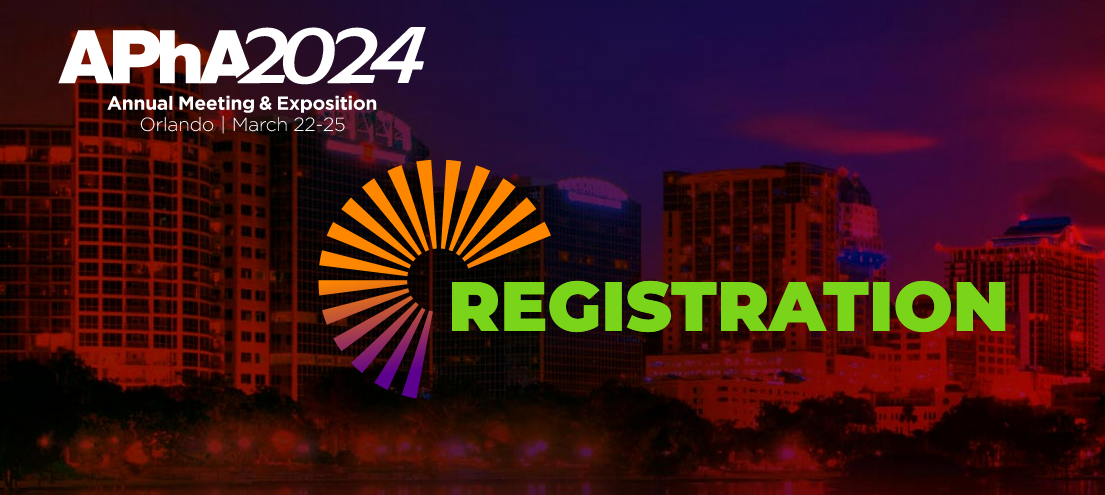 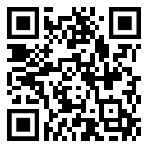 First Session of the House of Delegates
Friday, March 22 from 2:30pm – 5:00pm

New Business Review Committee Open Hearing 
 Saturday, March 23 from 1:00pm – 2:30pm

Policy Reference Committee Open Hearing
Sunday, March 24 from 1:00pm – 3:00pm 

Second Session of the House of Delegates 
Monday, March 25 from 1:30pm – 4:30pm
aphameeting.pharmacist.com
75
[Speaker Notes: Brandi: We now want to make sure you’re aware of the policy-related opportunities available during the upcoming Annual Meeting.  On the screen, you’ll see the current schedule of House sessions for meeting attendees. Please ensure you book your travel accordingly to attend both sessions of the House.  If you would like a refresher about House procedures, a recorded orientation webinar is available on the House of Delegates webpage.

The other House committees have also been very active over the past year in preparing for the House.  I encourage you to review the report of the House Rules Review Committee and the Policy Committee as you gear up for APhA2024.]
Regional Caucus Opportunities
WHAT: Caucus Opportunities Divided in Four Regions 

WHEN: 
Friday, March 22 from 1:00pm – 2:00pm ET
Monday, March 25 from 9:45am -10:45am ET 

WHERE:
Northeast Caucus Group – W307C
Midwest Caucus Group – W309
South Caucus Group – W307B 
West Caucus Group – W307A
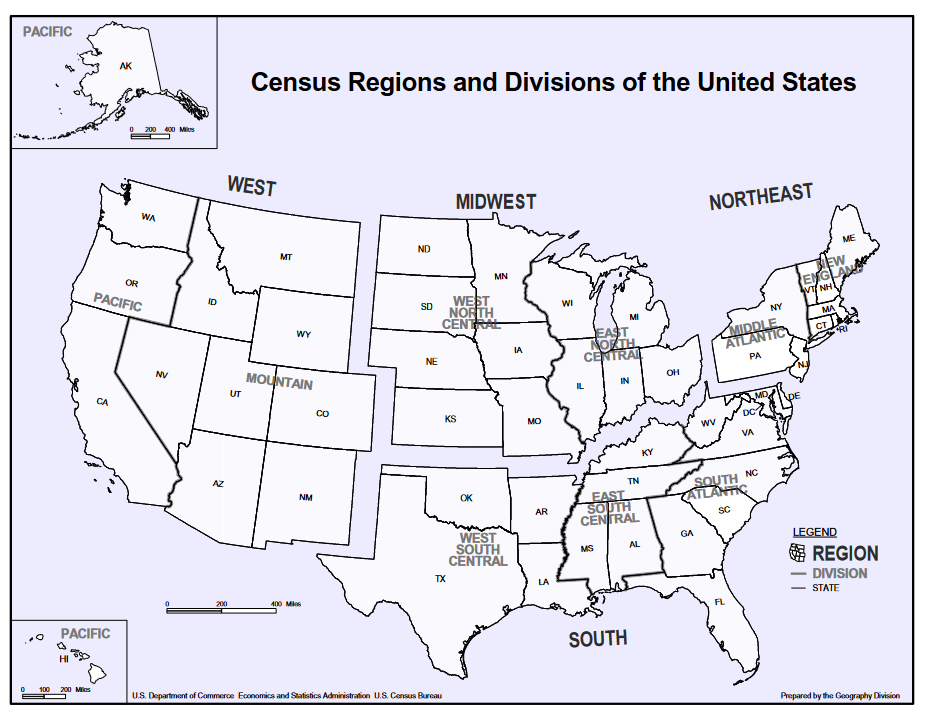 pharmacist.com
76
[Speaker Notes: Brandi:]
Ideas for Future Policy Topics
Are there topics we should consider for the 2025 House of Delegates?
These are topics needing more development than through the new business process
Tell us now or submit one using the online form here
https://apha.secure-platform.com/a/solicitations/1584/home
Email to hod@aphanet.org
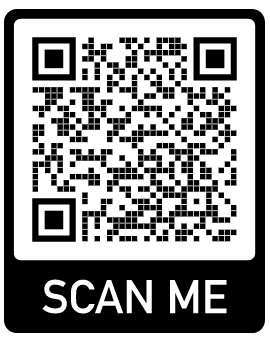 pharmacist.com
77
[Speaker Notes: **Review info above…depending on time, we can take input now or encourage people to send staff an email**
Brandi:  Since APhA’s policy development process happens year-around, we’re already looking ahead to 2025.  

https://apha.secure-platform.com/a/solicitations/1584/home]
Calling all Volunteers
Interested in serving on a House committee next year?

Submit your background information and interest using the online form here: 
https://apha.secure-platform.com/a/solicitations/1814/home 
Let us know if you have additional questions on opportunities for engagement at hod@aphanet.org
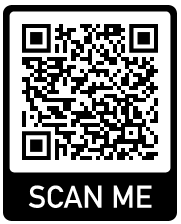 pharmacist.com
78
[Speaker Notes: **Review info above…depending on time, we can take input now or encourage people to send staff an email**
Brandi:  Lastly, the time is now to submit your application for appointment to the next cycle of House committees. I will work with the incoming Speaker-elect to appoint the next round of committees in April so submit your applications now.]
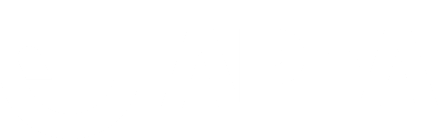 Open Hearing on March 2024 House Session Materials
Thank you for your time and attention!


Contact HOD Staff or submit additional questions or comments at hod@aphanet.org
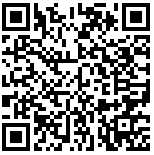 For Every Pharmacist. For All of Pharmacy.
pharmacist.com/hod
[Speaker Notes: Brandi: Thank you for your in the background information for the March APhA2024 House Sessions.  For further information, please visit the House of Delegates website shown on the screen.  We look forward to continuing this discussion and encourage you to submit further questions, comments, or suggestions to hod@aphanet.org.]